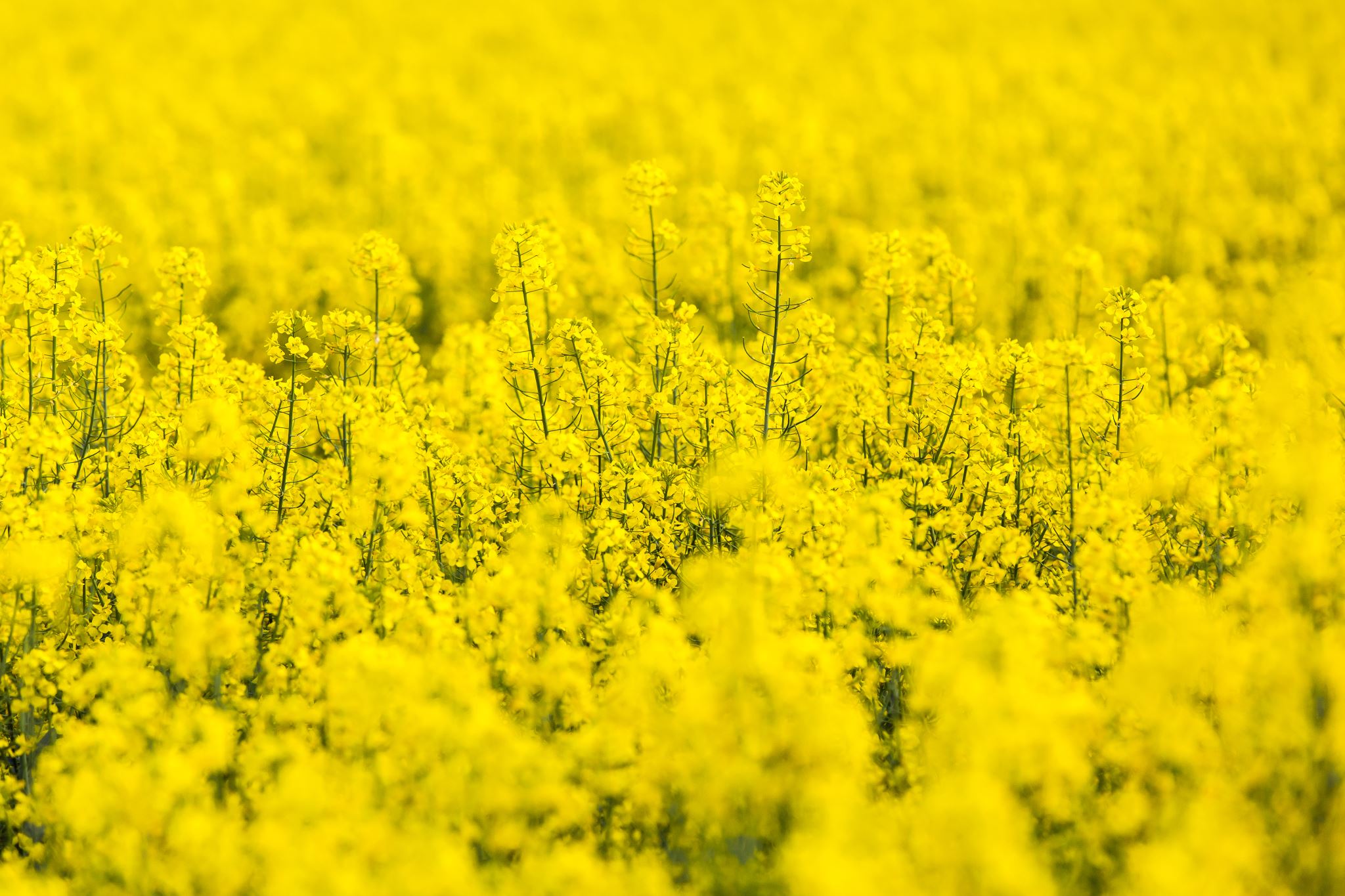 VOCABULARY AND GRAMMAR REVISION
7 April, 2020
Za one koji ne mogu ove teže zadatke, odi na zadnji slajd, ali preporučujem da pokušate svi. 

Tko ima računalo i mobitel može odigrati ovaj Kahoot kviz. Vježbamo Present Perfect Simple – redoslijed riječi u rečenici.

Tko nema računalo pa stoga ne može igrati Kahoot, napisat će u bilježnicu 7 rečenica iz ovog Kahoot kviza koje se nalaze u iduća 2 slajda.

Tko može igrati kahoot, mora mi poslikati ekran računala/laptopa i zapisati 3 rečenice u bilježnicu, tko ne može neka zapiše 7 rečenica s iduća 2 slajda u bilježnicu i pošalje mi sliku bilježnice.
https://play.kahoot.it/v2/lobby?quizId=f97230ce-2fe3-4706-be96-09ce4e4f36d9
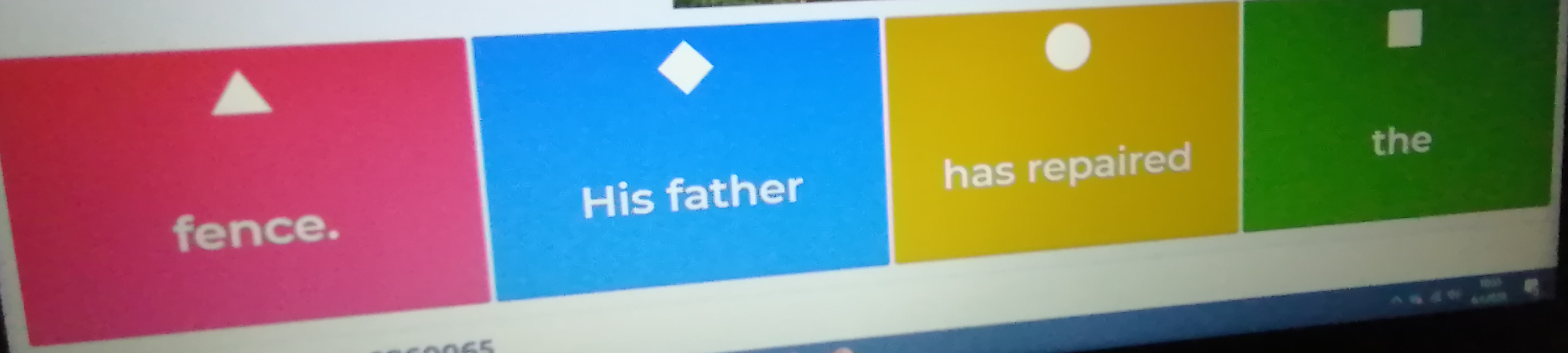 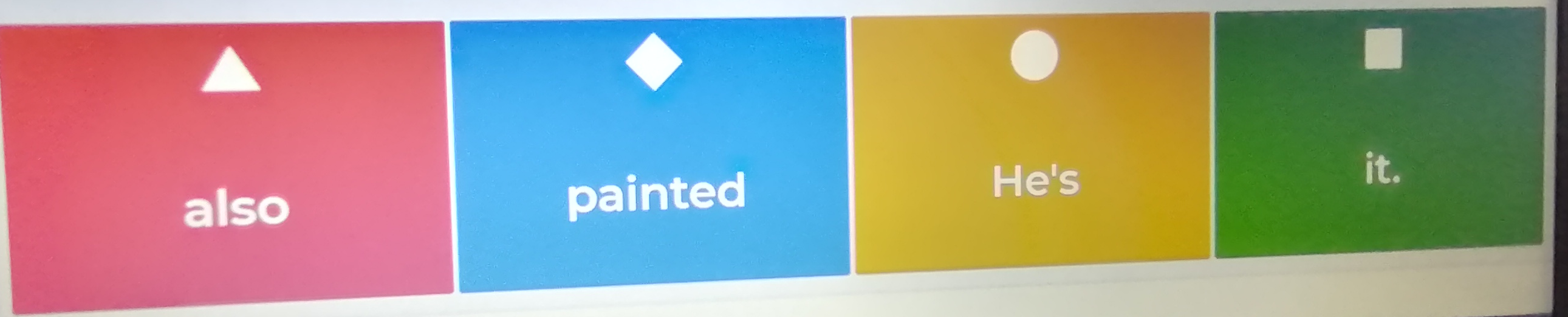 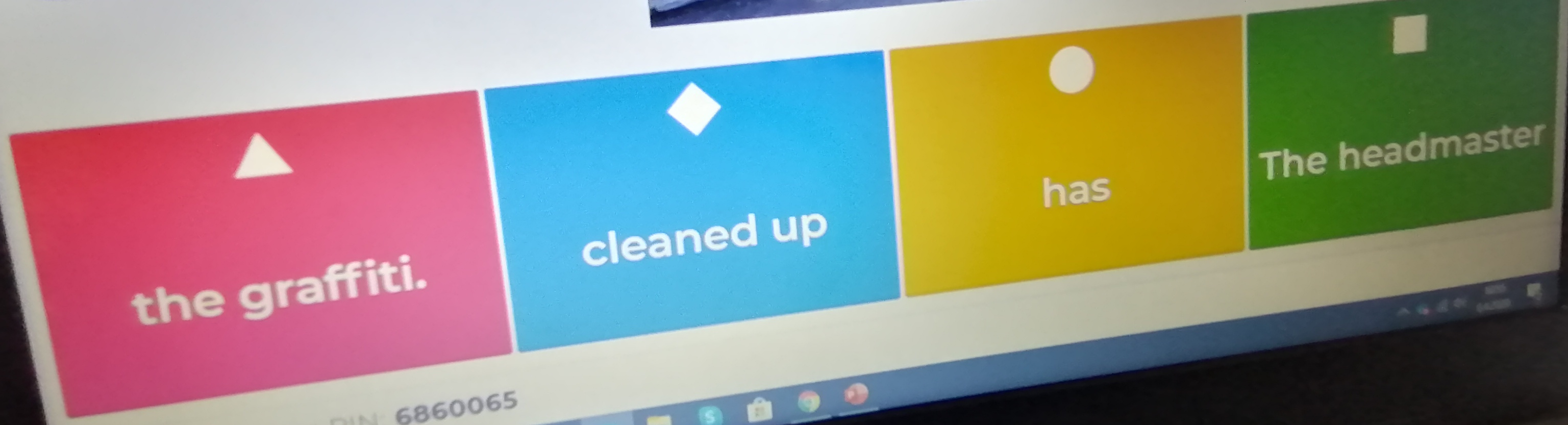 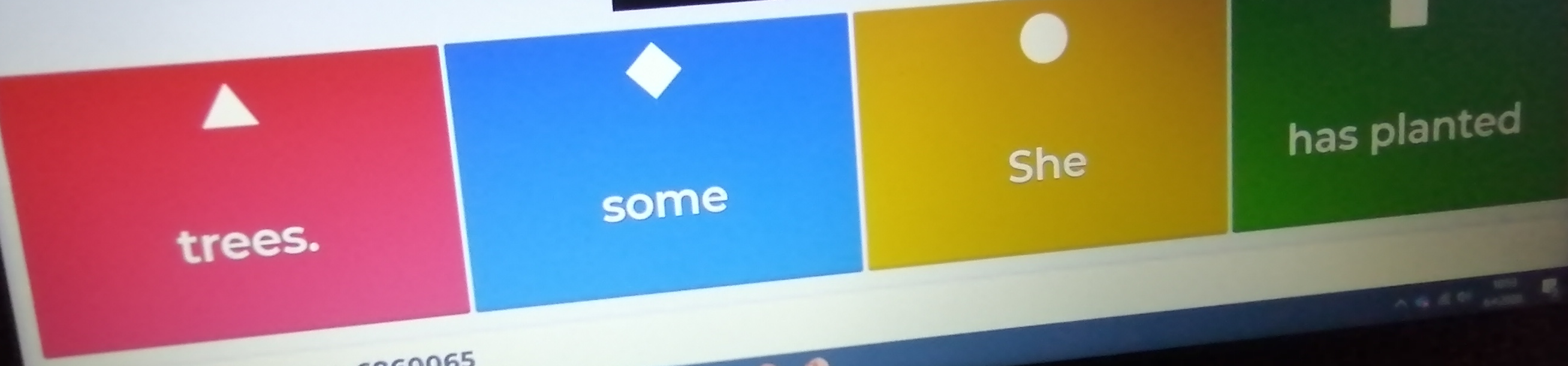 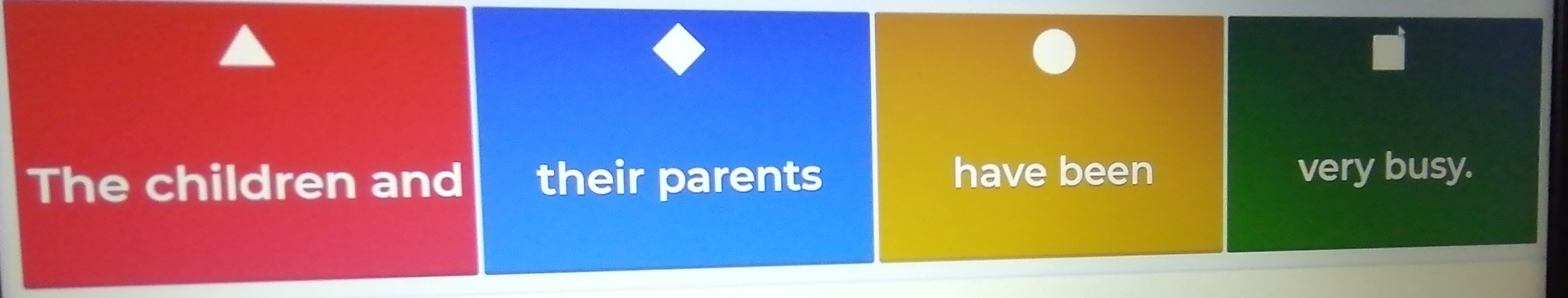 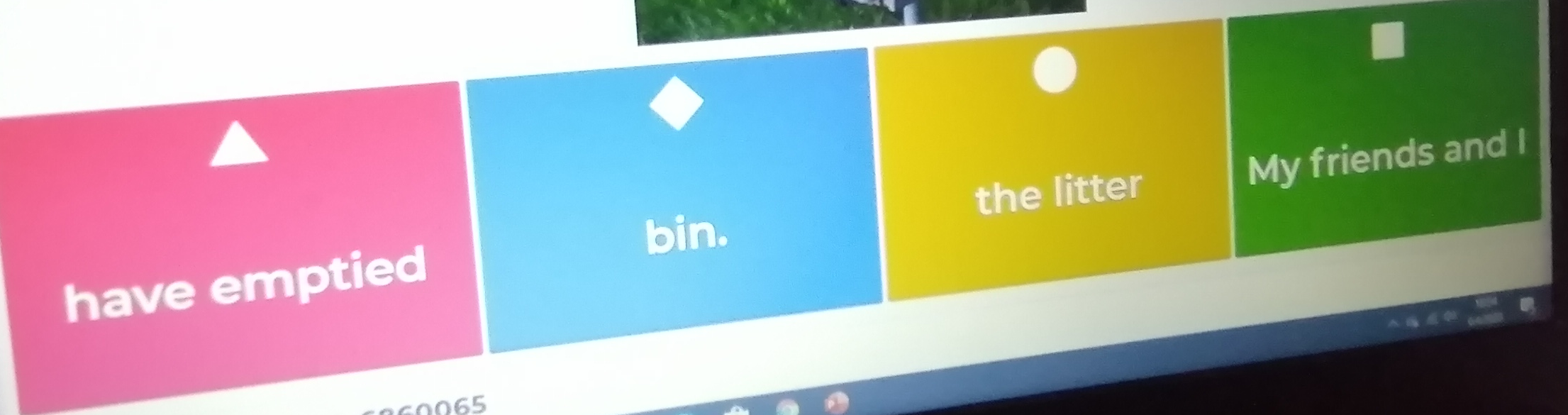 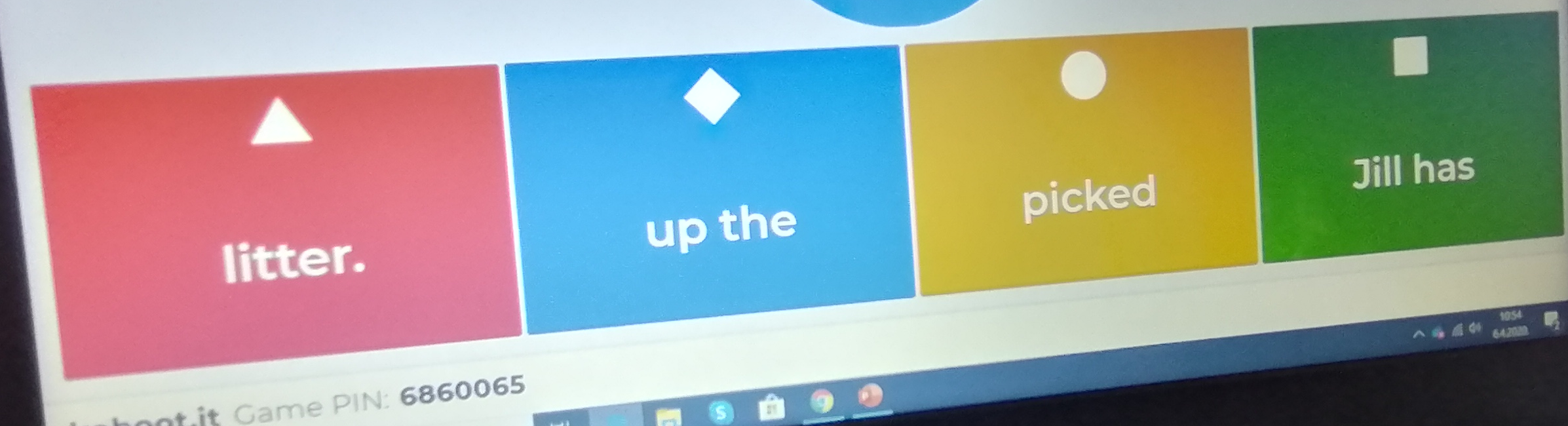 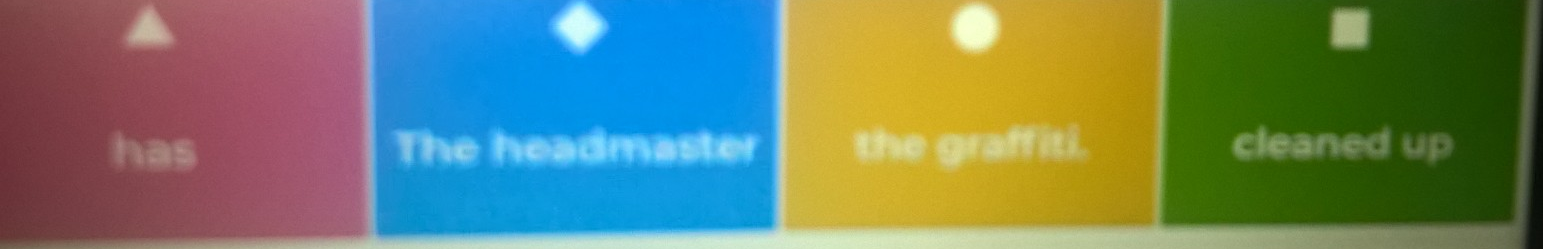 Ponovimo lekciju How Important Is Success?Koliko je uspjeh važan?
https://wordwall.net/hr/resource/234364/how-important-success-nbb7
School Love!
Da biste znali riješiti ovaj Wordwall kviz, trebate znati riječi iz te lekcije. Bez toga neće ići… Barem si otvori rječnik iza u udžbeniku i pročitaj prije rješavanja.
Unit 5 Lesson 4.

https://wordwall.net/hr/resource/234364/how-important-success-nbb7
Ponovimo malo i uskršnji vokabular i običaje, čisto da se zabavite i opustite… Ništa nije obvezno izrađivati, samo ideje u slučaju da imate volja i vremena.
https://spark.adobe.com/page/QcNzREmWVZTOw/
Dakle, šaljete mi zaslon Kahoot kviza ako ga možeš igrati, ako ne, prepiši rečenice (složi pravilnim redoslijedom) u bilježnicu i to pošalji. Ostali kvizovi vama na dušu. Bit će takvih i za ocjenu, a poslat ću različite kvizove različitim učenicima.

Kome je ovo preteško, uči napamet 15 nepravilnih glagola sa 162 str. iz udžbenika i 20 riječi iz 5. cjeline.